May 2024
IEEE 802.18 RR-TAG agenda item:7 May 2024
Date: 7 May 2024
Author:
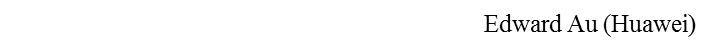 Slide 1
May 2024
Agenda items
3.002 (ME):  Approve document for submission to the Australia ACMA
3.003 (ME):  Approve document for submission to the Canada RABC
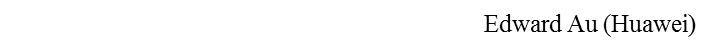 Slide 2
May 2024
Australia ACMA’s consultation on spectrum outlook (1)
Consultation: Draft Five-year spectrum outlook 2024-29 and 2024-25 work program
Publication date:  25 March 2024
For details, please visit 
https://www.acma.gov.au/consultations/2024-03/draft-five-year-spectrum-outlook-2024-29 
Draft response
18-24/0039r5
Approved by IEEE 802.18 on 18 April 2024 (10 Yes, 0 No, 1 Abstain)
EC review
18-24/0039r7 (Updated after the EC review)
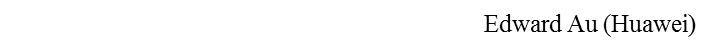 Slide 3
May 2024
Australia ACMA’s consultation on spectrum outlook (2)
Move to approve document 18-24/0039r7 in response to the Australia Australian Communications and Media Authority (ACMA)’s consultation “Draft Five-year spectrum outlook 2024-29 and 2024-25 work program”, for submission to the ACMA before the contribution deadline.  The IEEE 802.18 Chair is authorized to make editorial changes as necessary.
Moved:  Edward Au
Seconded:  Robert Stacey
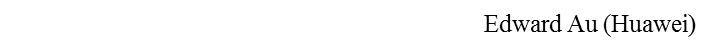 Slide 4
May 2024
Canada RABC’s consultation: RSS-210 Issue 11 (1)
Consultation:  RSS-210 Issue 11: Licence-Exempt Radio Apparatus: Category I Equipment
For details, please visit 
https://www.rabc-cccr.ca/ised-radio-standards-specification-rss-210-issue-11-february-2024-licence-exempt-radio-apparatus-category-i-equipment/ 
Draft response
18-24/0048r3
Approved by IEEE 802.18 on 25 April 2024 (7 Yes, 0 No, 1 Abstain)
EC review
18-24/0048r5  (Updated after the EC review)
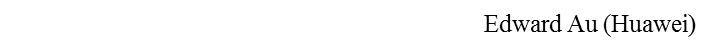 Slide 5
May 2024
Canada RABC’s consultation: RSS-210 Issue 11 (2)
Motion #4 (External):  Move to approve document 18-24/0048r5 in response to the Canada Radio Advisory Board of Canada (RABC)’s consultation “Draft RSS-210 Issue 11: Licence-Exempt Radio Apparatus: Category I Equipment” for submission to the RABC before the contribution deadline.  The IEEE 802.18 Chair is authorized to make editorial changes as necessary.
Moved:  Edward Au
Seconded:  Robert Stacey
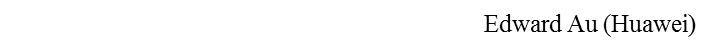 Slide 6